מערכת שידורים לאומית
פונקציות
תכנית העתודה למנהיגות מדעית טכנולוגיתכיתה ח – פייתון 3
מלכי רותם
פונקציות
איך פותרים בעיות?
פרטו בשקופית זו את נושאי הלימוד של השיעור
מה נלמד היום
מהי פונקציה?
מה הקשר בין פונקציות לפתרון בעיות מורכבות
מודל מופשט לשימוש בפונקציה
הגדרת פונקציה
פונקציית קלט פלט ופונקציית הדפסה
לולאות ועוד...
איך מתמודדים עם אתגר מורכב
קבלן בניין ניגש למכרז לבניית 1000 יחידות דיור.
הוא צריך להגיש הצעה הכוללת לוח זמנים, תיאור של היחידות ואת כל הספקים שנדרשים לו כדי לקיים את הפרויקט, הוצאות והכנסות צפויות.
ההצעה צריכה להיות מסודרת כך שמנהלי המכרז יוכלו לעיין בה ולהבין אותה.
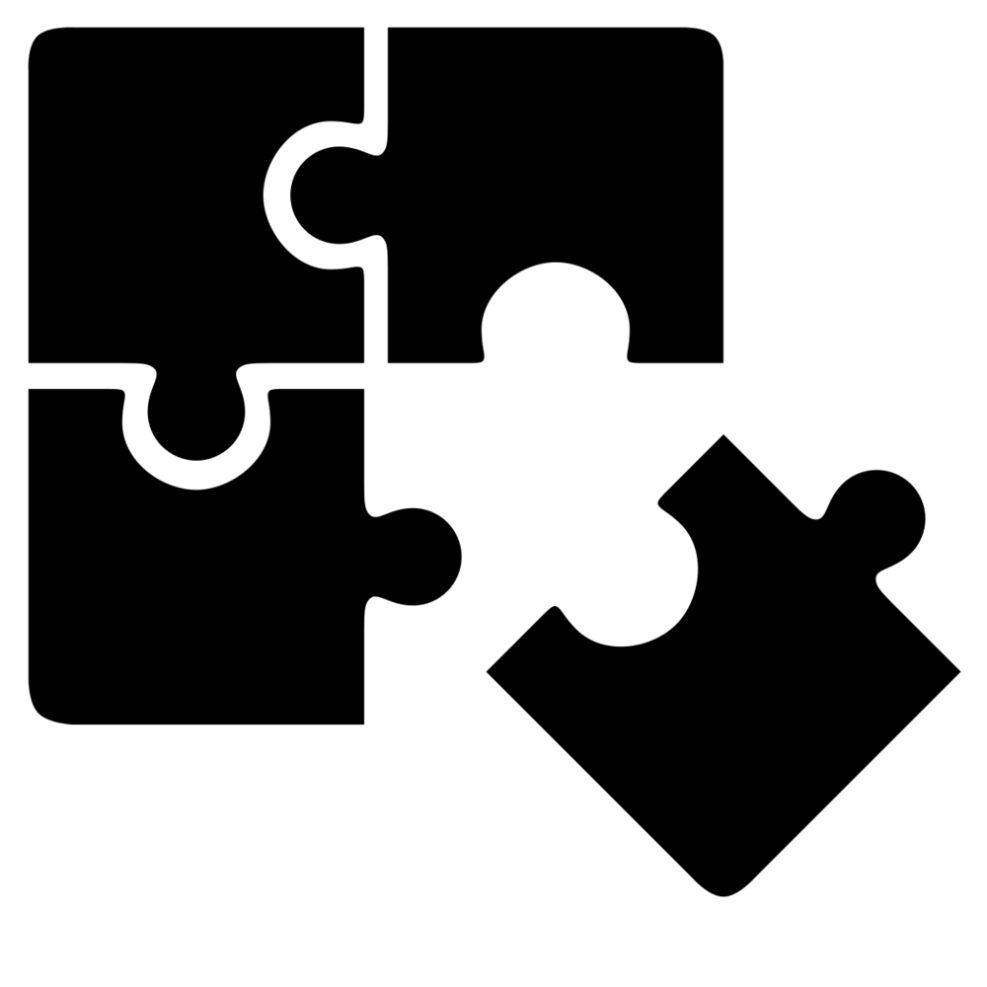 איך מתמודדים עם אתגר מורכב
חשמל
מסגרות
כוח אדם
מחלקת שיווק וקבלת קהל
אדריכלים מעצביםומהנדסים
נגרות ומטבחים
בקרת איכותתקניםטפסים
ציוד חפירה
הקבלן החליט לחלק את ההצעה לקטגוריות
טיח וצביעה
איך מתמודדים עם אתגר מורכב
שאלות:

האם כל עבודת ריצוף קשורה לעבודת פירזול?

האם בקרת עבודה, צביעה קשורות לעבודת החפירה?
איך מתמודדים עם אתגר מורכב
כל  העבודות הן במיקור חוץ

כלומר יש חברת צביעה המתמחה בצביעה
חברת ריצוף המתמחה בריצוף
חברת האדריכלות מתמחה בתכנון

מה נשאר לקבלן לעשות?
איך מתמודדים עם אתגר מורכב
לזמן את כולם לפי הסדר!

ובכמות הנדרשת
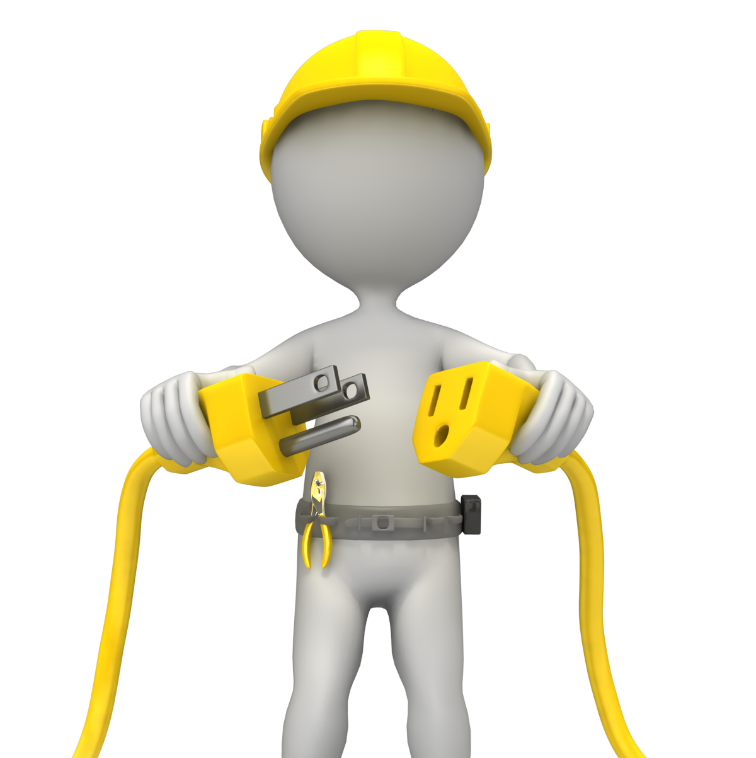 איך מתמודדים עם אתגר מורכב
תכנית ראשית (הקבלן)
זמן תכנית אדריכלית(תאריך התחלה, סוג בניין)
זמן אישורי בנייה(איזור, בניין)
זמן חברת חפירה(תאריך, איזור, בניין)
זמן חברת בניית יסודות(תאריך, איזור בניין)
זמן בנאים(מיקום איסוף, תאריך, שכר)
זמן חברת ריצוף(תאריך, בניין, דירה, סוג ריצוף)
זמן חברת צביעה(תאריך, בניין, דירה, סוג צבע)
רצף
איך מתמודדים עם אתגר מורכב
התכנית הראשית היא הקבלן היא מזמינה פונקציות
בכל פונקציה יש עוד הוראות לביצוע או פונקציות אחרות
אפשר לזמן פונקציות פעם אחת או מספר פעמים
פונקציה מקבלת ערכים כקלט ומחזירה ערך כפלט (לעיתים הפלט והקלט ריקים)
פונקציות
אתם מכירים פונקציות!

print()
מקבלת ערכים מחרוזות, מספרים וחישובים ומדפיסה למסך

input(“ ”)
שורת הקלט, מקבלת מחרוזת שאלה/בקשה וקלט מהמשתמש

turtle.speed(10)
כל הפקודות המניעות את הצב הן פונקציות
לדוגמה speed מקבלת כקלט מספר המאפיין מהירות ומאיצה את תנועת הצב

turtle.circle(10)
לדוגמה  circleמקבלת כקלט מספר המאפיין רדיוס והפלט הוא מעגל
פונקציות
def name(קלטים)
הוראות לביצוע
קוד
פונקציות
מחשבון
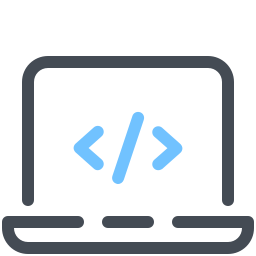 def sum(num1,num2):
	 print(num1+num2)

sum(5,7)
12
פונקציות
מחשבון
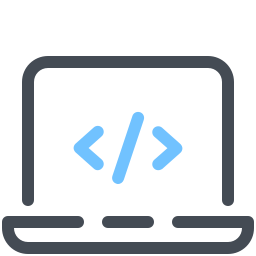 def sum(num1,num2):
	 print(num1+num2)

sum(5,7)
12
פונקציות
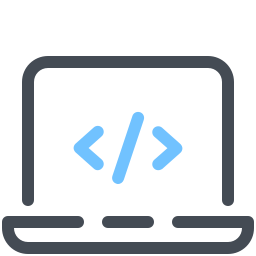 זימון פונקציה עם פרמטרים
def sum(num1,num2):
    print(num1+num2)
sum(5,7)
sum(8,9)
sum(-1,9)
a,b=1,2
sum(a+1,b)
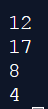 פונקציות
sum(5,7)
sub(8,9)
mul(-1,9)
a,b=9,3
div(a+1,b)
def sum(num1,num2):
	print(num1+num2)
def sub(num1,num2):
	print(num1-num2)
def mul(num1,num2):
	print(num1*num2)
def div(num1,num2):
	print(num1/num2)
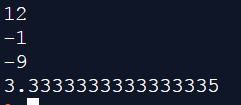 פונקציות
sum(1,2)  3
sum(5,6)  11
sum(11,3)  14
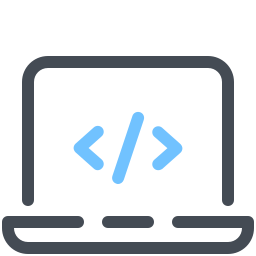 3 
11
14
פונקציות
def calc_intro():
    global res
print("for calculation press:")
print("+" , " for addition")
print("-", " for subtraction")
print("*", " for multiplication")
print("/", " for devision")
print("%", " for modulo")
print("**", " for power")
print("!", " for Azeret")
print("L", " for linear function")


ans="y"
while ans=="y":
calc_intro()
ans=input("Do you want to continue? y/n ")
המחשבון
res=input("Press char for calculation : ")
פונקציות
המחשבון
def sum(num1,num2):
	print(num1+num2)
def sub(num1,num2):
	print(num1-num2)
def mul(num1,num2):
	print(num1*num2)
def div(num1,num2):
	print(num1/num2)
פונקציות
המחשבון
def modulo(num1,num2):
	print(num1%num2)
def power(num1,num2):
	print (num1**num2)
def leanar(m,num1,n):
	print (m*num1+n)
def azeret(num1):
ans=1
for i in range(1,num1+1):
	ans=i*ans
print(ans)
פונקציות
ans="y"
while ans=="y":
calc_intro()
a=int(input("Enter a number: "))
b=int(input("Enter a number: "))
if res=="+":
	sum(a,b)
elif res=="-":
	sub(a,b)
elif res=="*":
	mul(a,b)
elif res=="/":
	div(a,b)
elif res=="%":
	modulo(a,b)
elif res=="**":
	power(a,b)
elif res=="L":
	leanar(a,b)
elif res=="!":
	azeret(a)
else:
	print("Pleas enter a valid sign ! ")
ans=input("Do you want to continue? y/n ")
דוגמת – מחשבון
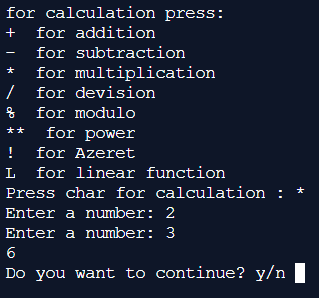 פונקציות
ans="y"
while ans=="y":
calc_intro()
a=int(input("Enter a number: "))
b=int(input("Enter a number: "))
if res=="+":
	sum(a,b)
elif res=="-":
	sub(a,b)
elif res=="*":
	mul(a,b)
elif res=="/":
	div(a,b)
elif res=="%":
	modulo(a,b)
elif res=="**":
	power(a,b)
elif res=="L":
	leanar(a,b)
elif res=="!":
	azeret(a)
else:
	print("Pleas enter a valid sign ! ")
ans=input("Do you want to continue? y/n ")
דוגמת – מחשבון
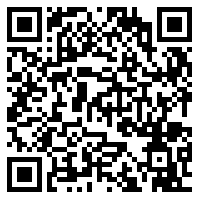 קטעי קוד מהמצגות
תרגול בנושא פונקציות
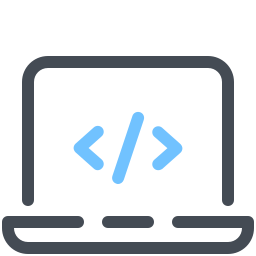 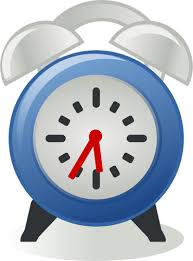 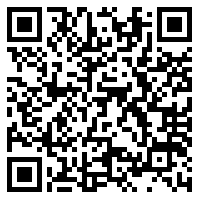 קודדו
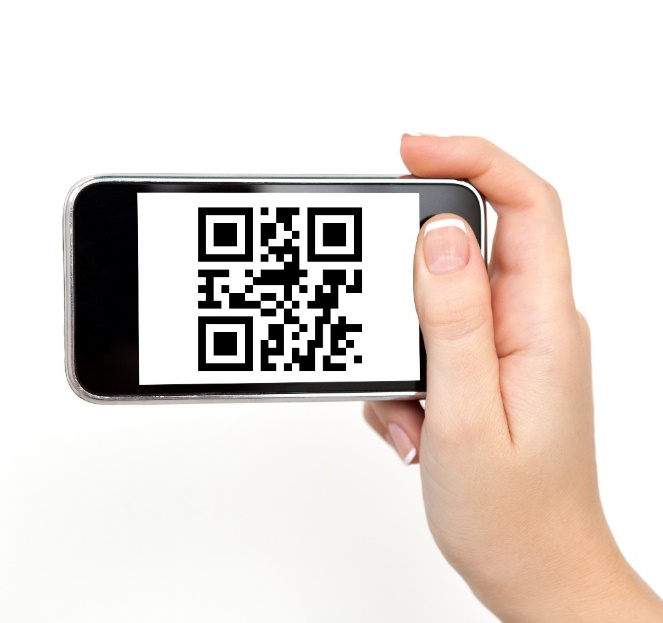 בחן את עצמך
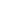 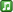 פונקציות הדפסה
מקהלה עליזהמילים: לאה נאורלחן: נורית הירש
ציף ציף, שריק שרקבול בול בול בול ביל בללה לה לה...וכל מי ששמע אמר,אח איזו מקהלה.
ציף ציף, שריק שרקבול בול בול בול ביל בללה לה לה...וכל מי ששמע אמר,אח איזו מקהלה.
ציף ציף, שריק שרקבול בול בול בול ביל בללה לה לה...וכל מי ששמע אמר,אח איזו מקהלה.
על ראש הברוש שבחצרשמחה והמולה,שם כל הציפורים בעירהקימו מקהלה.
"אוי די כבר, די לכם לשיר",צעק פתאום הברוש,"לכו לישון, כבר מאוחרכואב לי כבר הראש"
הסנוניות כתבו תוויםעל חוט ועל גדרות,תוכי אחד לימד אותןמילים נהדרות.
פתאום הפסיק את השירהפשוש אחד זעיר,אם אין מילים ואין תוויםהוא לא מוכן לשיר.
העפרונית הסולניתניקתה את הגרון,שילבה כנף, זקפה מקורוגם פצחה ברון.
אלפי דרורים ועפרוניםפרצו מיד בשיר,ומקולות הבולבוליםהתבלבלה העיר.
אנחנו לא רוצים מילים",רגזו הבולבולים,"אנחנו, גם ללא מילים,נורא מתבלבלים"
האופרטה היפהלא באה עד סופה -מחר יצפצפו קונצרטעל עץ הצפצפה.
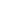 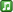 פונקציות הדפסה
מקהלה עליזהמילים: לאה נאורלחן: נורית הירש
פזמון
פזמון
פזמון
על ראש הברוש שבחצרשמחה והמולה,שם כל הציפורים בעירהקימו מקהלה.
"אוי די כבר, די לכם לשיר",צעק פתאום הברוש,"לכו לישון, כבר מאוחרכואב לי כבר הראש"
הסנוניות כתבו תוויםעל חוט ועל גדרות,תוכי אחד לימד אותןמילים נהדרות.
פתאום הפסיק את השירהפשוש אחד זעיר,אם אין מילים ואין תוויםהוא לא מוכן לשיר.
העפרונית הסולניתניקתה את הגרון,שילבה כנף, זקפה מקורוגם פצחה ברון.
אלפי דרורים ועפרוניםפרצו מיד בשיר,ומקולות הבולבוליםהתבלבלה העיר.
אנחנו לא רוצים מילים",רגזו הבולבולים,"אנחנו, גם ללא מילים,נורא מתבלבלים"
האופרטה היפהלא באה עד סופה -מחר יצפצפו קונצרטעל עץ הצפצפה.
פונקציות
דוגמת – הדפסת קובייה – התחלה של משחק ניחושים
def cube1():
print("***********")
print("*         *")
print("*    *    *")
print("*         *")
print("***********")
def cube3():
print("***********")
print("*    *    *")
print("*    *    *")
print("*    *    *")
print("***********")
def cube5():
print("***********")
print("*  *   *  *")
print("*    *    *")
print("*  *   *  *")
print("***********")
def cube2():
print("***********")
print("*    *    *")
print("*         *")
print("*    *    *")
print("***********")
def cube4():
print("***********")
print("*  *   *  *")
print("*         *")
print("*  *   *  *")
print("***********")
def cube6():
print("***********")
print("*  *  *   *")
print("*  *  *   *")
print("*  *  *   *")
print("***********")
פונקציות
דוגמת – הדפסת קובייה – התחלה של משחק ניחושים
def print_ans(ans):
if ans==1:
	cube1()
if ans==2:
	cube2()
if ans==3:
	cube3()
if ans==4:
	cube4()
if ans==5:
	cube5()
if ans==6:
	cube6()
פונקציות
דוגמת – הדפסת קובייה – התחלה של משחק ניחושים
comp_ans=int(random.randint(1,6))
res=int(input("Your choice 1-6: "))
print("comp: ", print_ans(comp_ans))
print("user: ", print_ans(res))
פונקציות
מציאת מינימום
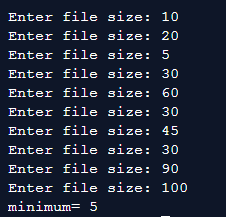 minimum=int(input("Enter size: "))
ans=0
for i in range(9):
ans=int(input("Enter size: "))
if ans<minimum:
	minimum=ans
print("minimum=", minimum)
פונקציות
מציאת מקסימום
maximum=0
ans=0
for i in range(10):
ans=int(input("Enter size: "))
if ans>maximum:
	maximum=ans
print("maximum=", maximum)
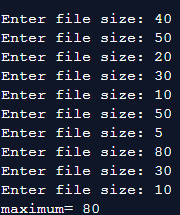 פונקציות
מציאת מינימום ומקסימום
def minimum(num1,num2):
if num1<num2:
	return num1
else:
	return num2
def maximum(num1,num2):
if num1<num2:
	return num2
else:
	return num1
פונקציות
mylist=[3,5,1,6,10,20,6,7]
ans= mylist[0]
for i in range(len(mylist)):
	ans=maximum(ans, mylist[i])
print("max: " ,ans)
ans= mylist[0]
for i in range(len(mylist)):
	ans=minimum(ans, mylist[i])
print("min: ", ans)
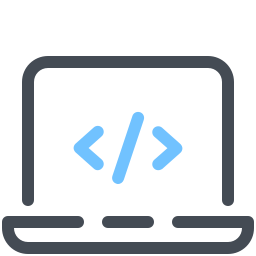 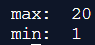 פונקציות
mylist=[3,5,1,6,10,20,6,7]
ans= mylist[0]
for i in mylist:
	ans=maximum(ans, i)
print("max: " ,ans)
ans= mylist[0]
for i in mylist:
	ans=minimum(ans, i)
print("min: ", ans)
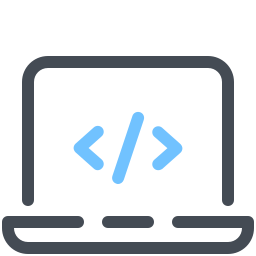 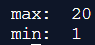 פונקציות
תעודת הצטיינות
כתבו פונקציה המקבלת כערכים את שם המועמד, מעשה ההצטיינות ומוציאה להדפסה תעודה מכובדת.
זמנו את הפונקציה עבור 10 מועמדים. (השתמשו בלולאה)
פונקציות
תעודת הצטיינות
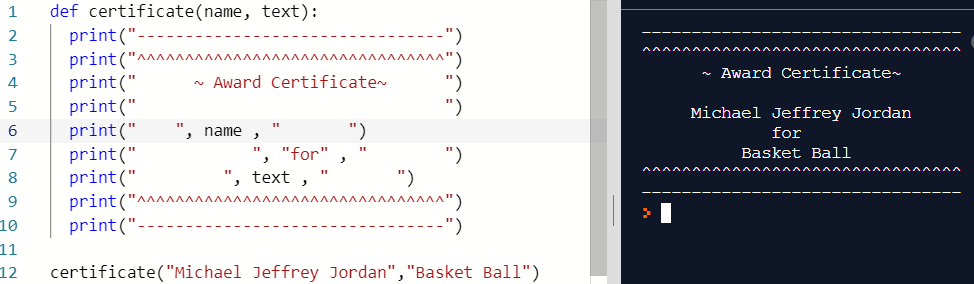 פונקציות
תעודת הצטיינות
for i in range(10):
full_name=input("Enter full name: ")
text_value=input("Enter text : ")
certificate(full_name,text_value)
print("\n")
פונקציות
ממוצע
list1=[90,70,100,95,90,91,85,84]

def average(new_list):
ans=0
for i in range(len(new_list)):
	ans=ans + new_list[i]
print(ans/len(new_list))
average(list1)
פונקציות
הלונה פארק
כתבו פונקציה המקבלת כערכים את כמות האנשים הבוגרים, ילדים וסטודנטים שרכשו כרטיסים ומחשבת את הפדיון היומי.
כרטיס מבודר 25 ₪, כרטיס סטודנט 10  ₪, כרטיס ילד 10 ₪.

תקנו את התסריט כך שתינתן הנחה קבועה של 30 ₪ ביום המבוקש לגיל השלישי.
פונקציות
סכומים
def total(p1,p2,p3):
price_a=25
price_k=10
price_s=15
print(price_a*p1 + price_k*p2 + price_s*p3)
total(100,105,45)
פונקציות
מספר ראשוני
def is_prime(num):
if num>1:
for x in range(2,num):
if(num%x)==0:
print("not prime")
break
else:
	print("Prime")
else:
	print("not prime")
ans=int(input("Enter a number: "))
is_prime(ans)
פונקציות
מספר ראשוני
def is_prime(num):
if num>1:
for x in range(2,num):
if(num%x)==0:
print("not prime")
break
else:
	print("Prime")
else:
	print("not prime")
list1=[10,7,8,2,1,11,27,37]
for i in list1:
	is_prime(i)
for i in list1:
	is_prime(i)
פונקציות
פלינדרום
def is_palindrome(word):
b=word[::-1]
if a==b:
	print("palindrome")
else:
	print("Not a Palindrome")
a=input("enter sequence: ")

is_palindrome(a)
פונקציות
Timer
localtime = time.localtime()
result = time.strftime("%I:%M:%S", localtime)
print(result)
time.sleep(1)
פונקציות
import time 
def timer(end):
for i in range(end):
localtime = time.localtime()
result = time.strftime("%I:%M:%S", localtime)
print(result)
time.sleep(1)
timer(10)
Timer
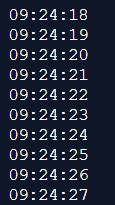 פונקציות
עוגה
def cake(sugar,floar,choco, oil, cream, val):
print("sugar:", sugar*val)
print("floar ", floar*val)
print("choco ", choco*val)
print("cream ", cream*val)
cake(1,1,1,0.5,2,1.5)
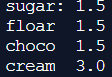 פונקציות
מספר יפה  הוא מספר שסכום ספרותיו שווה למספר המחלקים הזוגיים שלו. נניח 24, אשר לו 6 מחלקם זוגיים: 2,4,6,8,12,24 וסכום ספרותיו הוא 6.

כתבו תכנית הקולטת מספר ורושמת הודעה מתאימה.
הניחו כי המספר דו ספרתי תחילה.
פונקציות
def dividors(num):
count=0
for i in range(1,num+1):
if num%i==0 and i%2==0:
	count=count+1
return count
פונקציות
def sumdigit(num):
n1=num//10
n2=num%10
return n1+n2
פונקציות
sumdigit(24)
dividors(24)
if sumdigit(24) == dividors(24):
	print("nice number")
פונקציות
def dividors(num):
count=0
for i in range(1,num+1):
if num%i==0 and i%2==0:
	count=count+1
return count
def sumdigit(num):
n1=num//10
n2=num%10
return n1+n2
sumdigit(24)
dividors(24)
if sumdigit(24) == dividors(24):
	print("nice number")
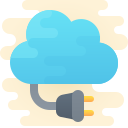 תרגול בנושא פונקציות
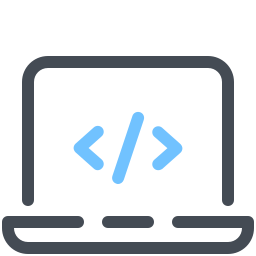 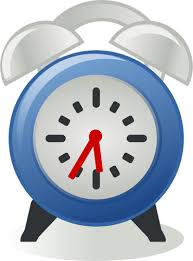 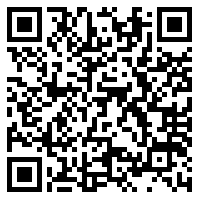 קודדו
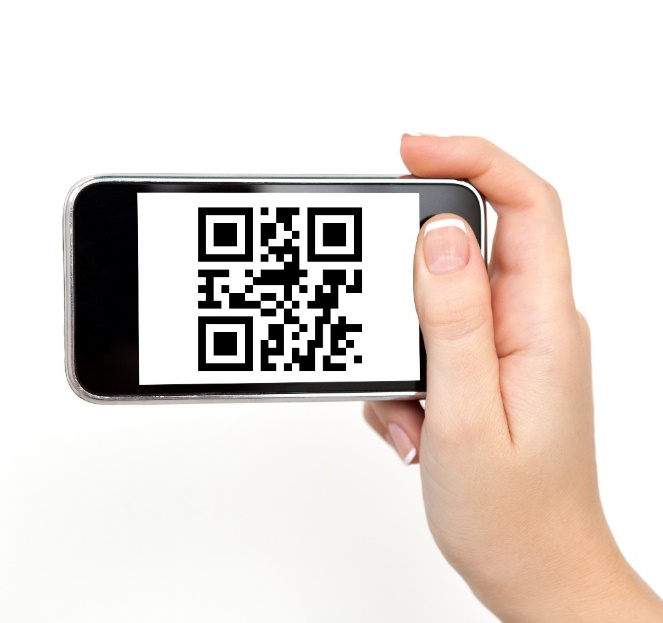 בחן את עצמך
תרגול בנושא פונקציות
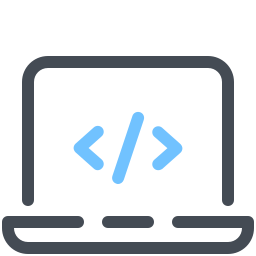 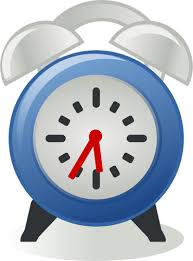 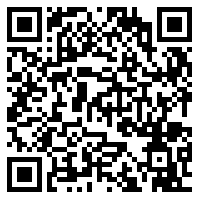 קודדו
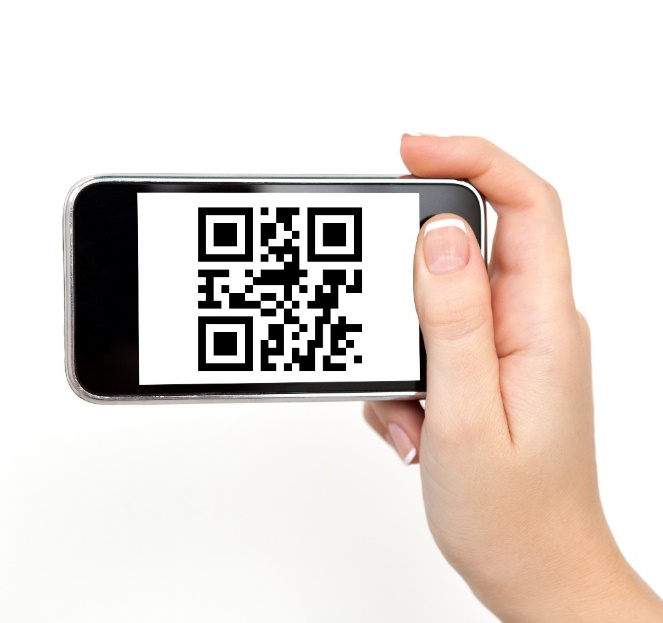 קטעי קוד מהמצגות
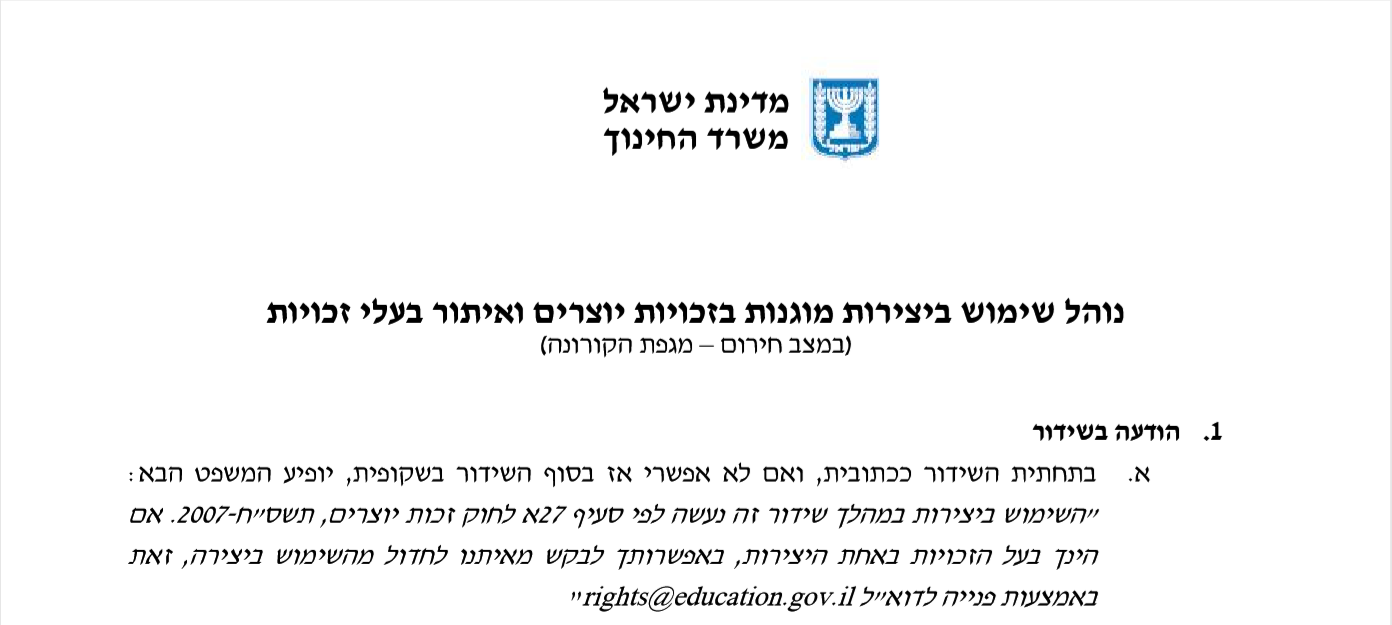 שימוש ביצירות מוגנות בזכויות יוצרים ואיתור בעלי זכויות
השימוש ביצירות במהלך שידור זה נעשה לפי סעיף 27א לחוק זכות יוצרים, תשס"ח-2007. אם הינך בעל הזכויות באחת היצירות, באפשרותך לבקש מאיתנו לחדול מהשימוש ביצירה, זאת באמצעות פנייה לדוא"ל rights@education.gov.il
גרפיקת פייתון ללא פונקציות
גרפיקת פייתון עם פונקציות